Coleman ISD Annual Title 1 Meeting2023-2024
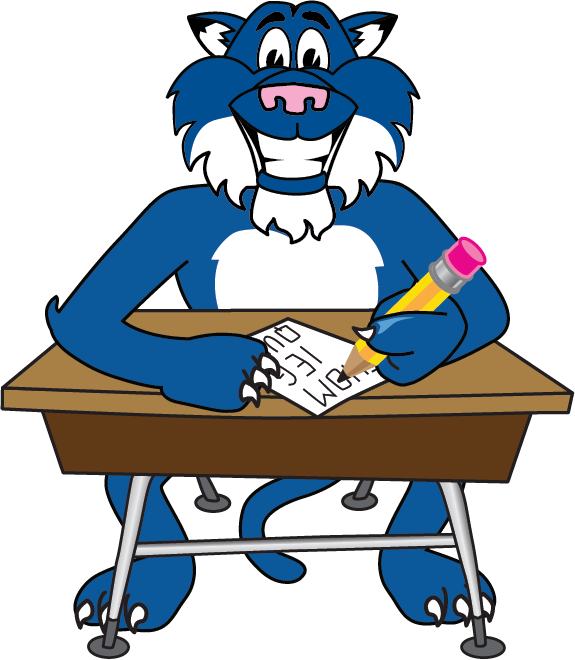 Welcome to the Annual Meeting of Title 1Parents and Families
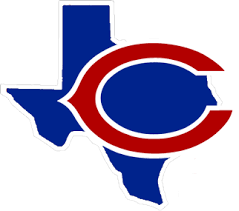 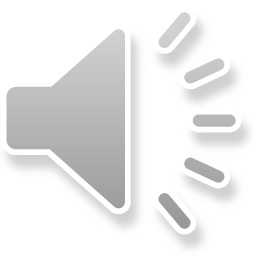 Why are we here?
The Elementary and Secondary School Act, Title I Part A, requires that each Title I school hold an annual meeting for the parents and families whose children receive Title I services:
Informing you of the school’s participation in Title I, Part A
Explaining the requirements of Title I, Part A
Explaining your rights and opportunities as parents and families to be involved in your child’s learning and achievement
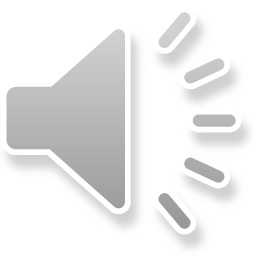 What will you learn?
What it means to be a Title I, Part A school
A 1% “set-aside” for parent and family engagement and its allowable uses
The Campus Improvement Plan (DIP/CIP) and Title I plan
The School Parental Involvement Policy and the School-Parent Compact
How to request information about the qualifications of my child’s teachers
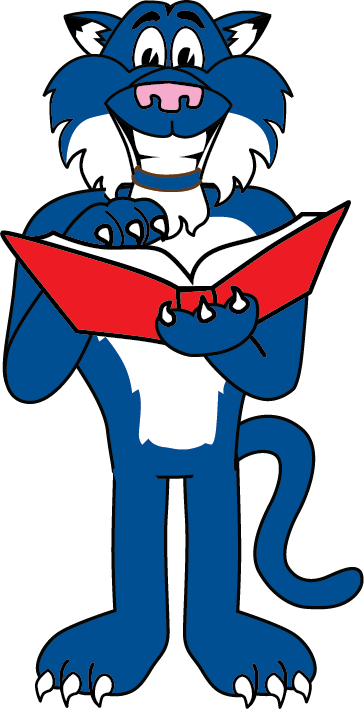 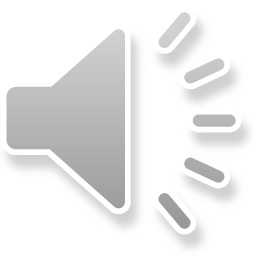 What will you learn? Cont’d
How and when parents and families will be notified if their child is taught by a teacher who is not certified in a content area
How and when the annual evaluation of the parent and family engagement policy and program will be conducted
The ways in which parents and families can be involved to partner with the school to share the responsibility for improved student academic achievement
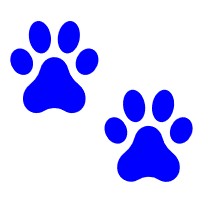 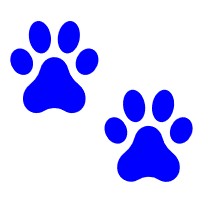 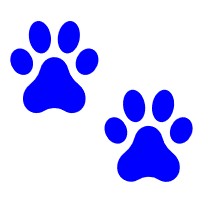 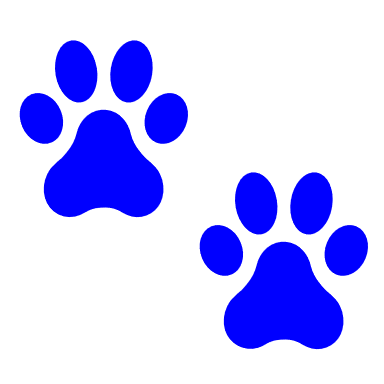 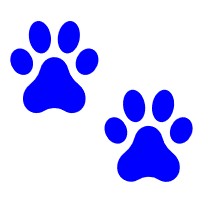 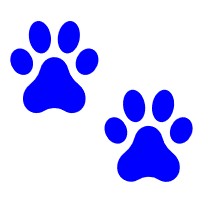 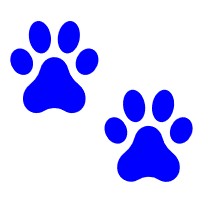 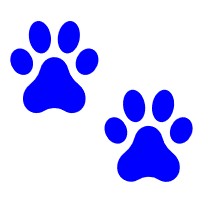 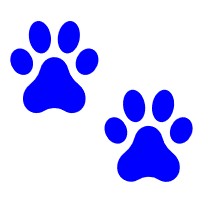 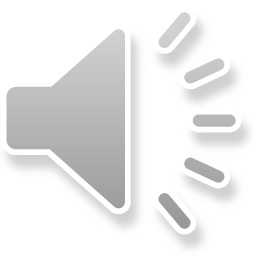 What is a Title 1 School?
Being a Title I, Part A school means receiving federal funding (Title I, Part A dollars) to supplement the school’s existing programs.  These dollars can be used for…
Identifying students experiencing academic difficulties and providing timely assistance to help these students meet the State’s challenging content standards
Purchasing supplemental: staff, programs, materials, and supplies
Conducting parent and family engagement meetings, trainings, and activities
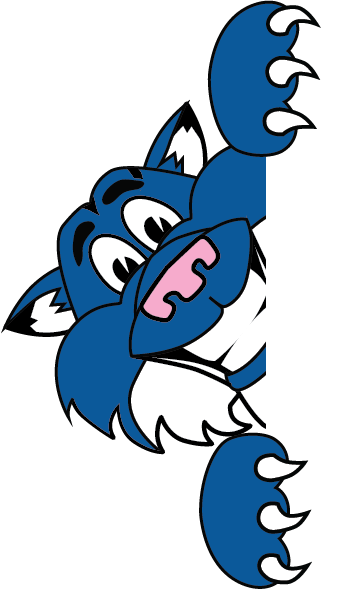 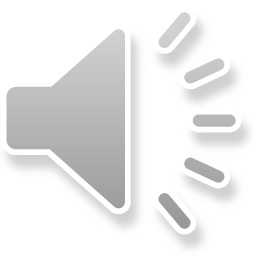 1% “Set-aside”
Any local education agency (LEA) with a Title I, Part A allocation exceeding $500,000 is required by statute to set-aside 1% of its Title I, Part A allocation for parent and family engagement.
Of that 1%, 5% may be reserved at the LEA for system-wide initiatives and administrative expenses related to parent and family engagement
Of the 1%, 95% must be allocated to the Title I schools in the LEA to implement school-level parent and family engagement activities
Title I parents have the right to be involved in the decisions regarding how these funds will be used for parent and family engagement activities
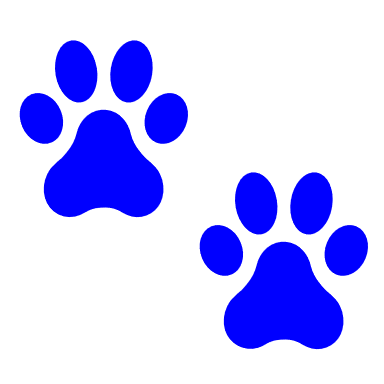 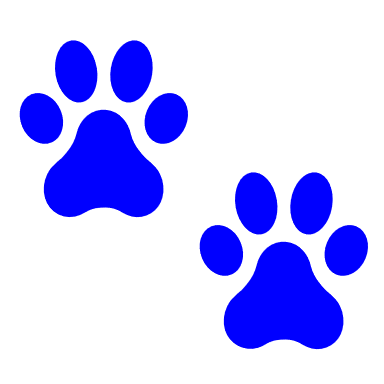 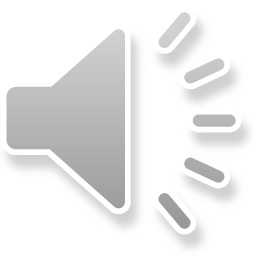 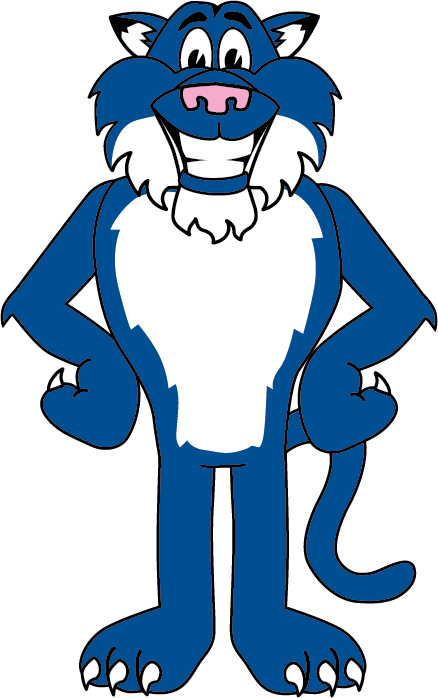 LEA Title I Plan
The LEA Title I Plan addresses how the LEA will use Title I, Part A funds within the school district.  Typically, in Texas, the elements of the Title I Plan are incorporated into the District Improvement Plan (DIP).  Topics include: 
High-quality student academic assessments
Supplemental services to assist struggling students
Coordination and integration of federal funds and programs
Strategies to implement effective parent and family engagement
This is another area in which parents are strongly encouraged to be involved in the decision making
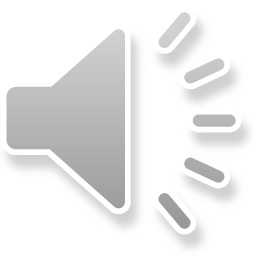 Campus Improvement Plan
The school’s District/Campus Improvement Plan (DIP/CIP) includes:
A needs assessment and summary of data
Goals, objectives, and strategies to address the academic needs of students
Professional development needs
Coordination of resources and services
Identification of Title I, Part A funds and expenditures
Strategies from the school’s parental involvement policy 
Title I parents have the right to be involved in the development of the CIP
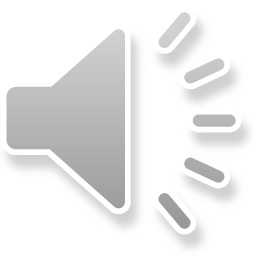 Parent and Family Engagement Policy
The policy addresses how the school will implement the parent and family engagement program.  The policy includes:
Convene an annual meeting
Provide a flexible number of meetings
Involve parents in an organized, ongoing, and timely way, in the planning, review, and improvement of the parent and family engagement program
Provide timely information about parent and family engagement activities
Provide information to parents about curriculum and assessment
If requested, provide additional meetings with parents to discuss  decisions for the education of their child 
Title I parents have the right to be involved in the development of the school policy
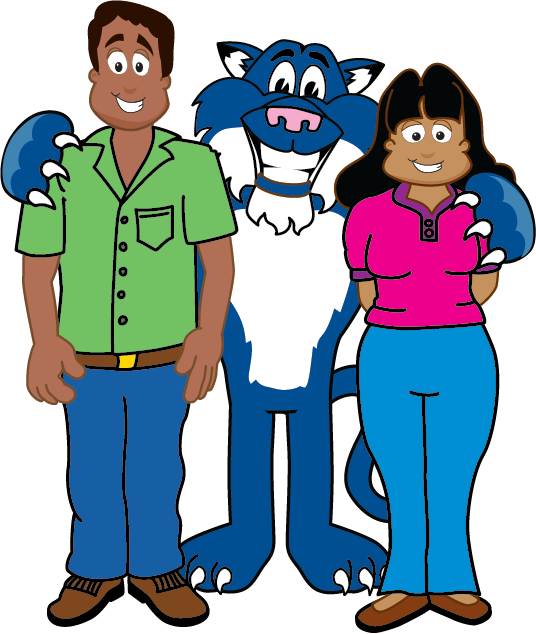 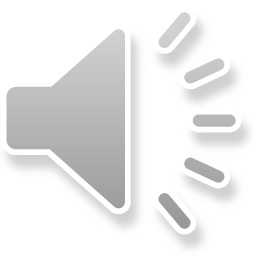 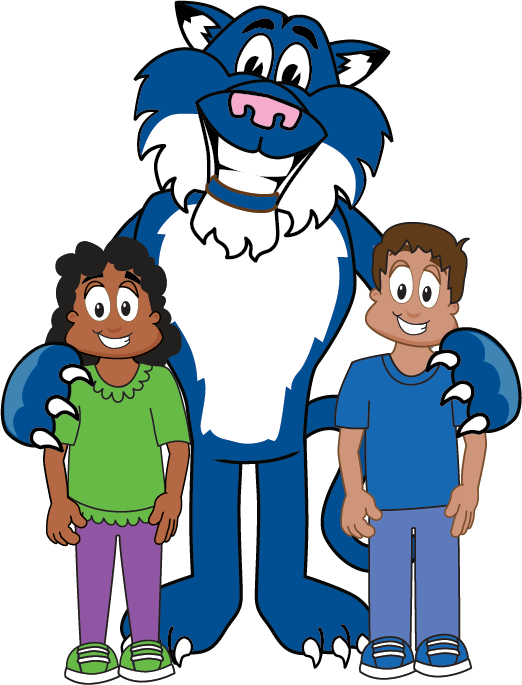 School-Parent Compact
The school-parent compact is a written agreement…
That addresses high-quality curriculum and instruction 
That describes how parents and families, school staff, and students share the responsibility for improved student academic achievement
That stresses the importance of frequent communication between school and home, and the value of parent-teacher conferences (required in elementary schools)
That affirms the importance of parents and families in decisions relating to the education of their children
Title I parents have the right to be involved in the development of the school-parent compact
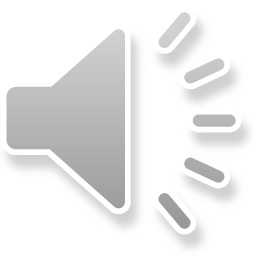 Teacher Qualifications
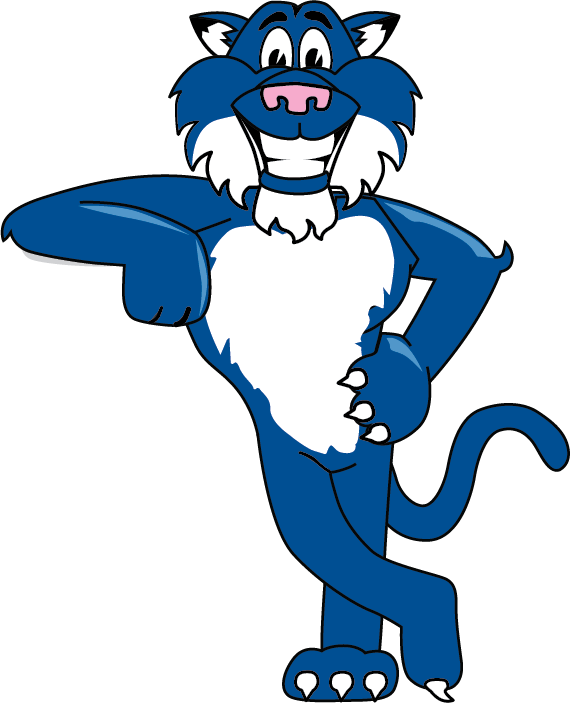 Schools are required to notify parents that they have the right to request information regarding the qualifications of their child’s teacher
Email the Superintendent/Principal if you need this information
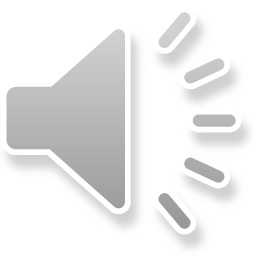 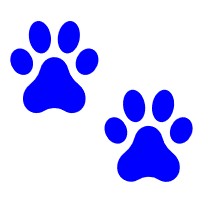 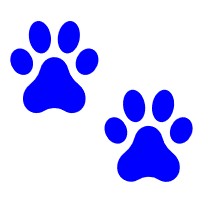 Annual Evaluations
The content and effectiveness of the Family Engagement Policy and program must be evaluated annually
Identify barriers to participation in family engagement
Data and input might include…
Parent questionnaires and surveys
Focus groups
Parent advisory committee input
Report findings to parents and families and use those results to revise the parental involvement policy and school-parent compact
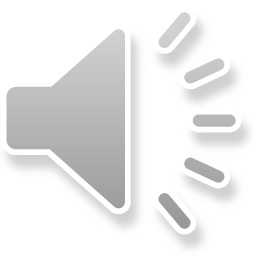